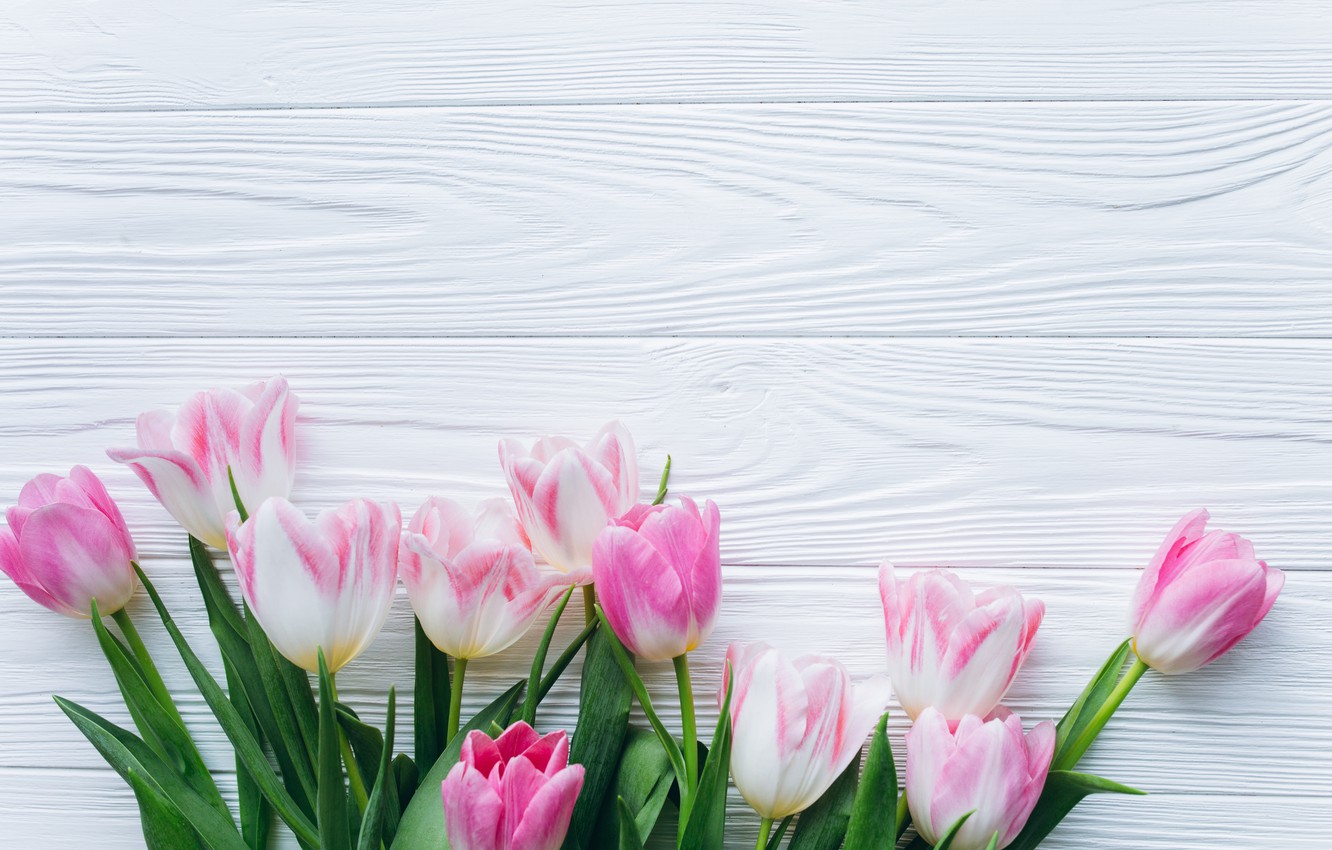 Ona tili
4-sinf
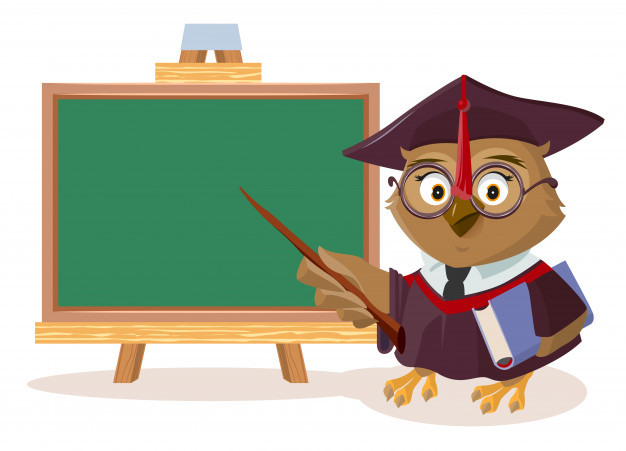 Mavzu: 
Matn yaratish
(359-361-mashqlar)
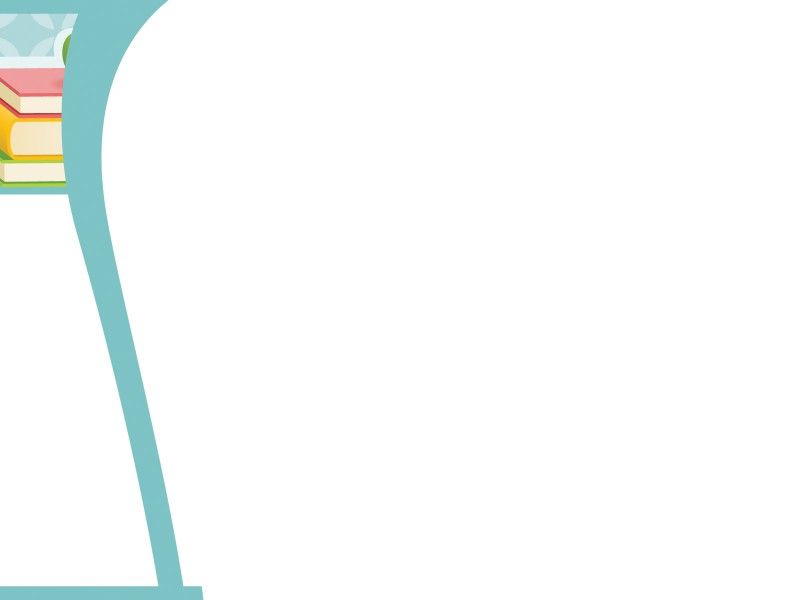 Mustaqil topshiriqni tekshirish:
358- mashq. Matn mazmunini qayta hikoyalang. Tabiatni tasvirlashda matndagi so‘zlardan foydalaning. 
      Quyosh baland-baland daraxtlar ortiga   
  berkindi. 
    Atrofni qorong‘ilik qopladi. Onasining   
     qanoti ostidagi Chumchuqcha so‘radi:                           
       – Ayajon, Oftoboy yaxshimi?
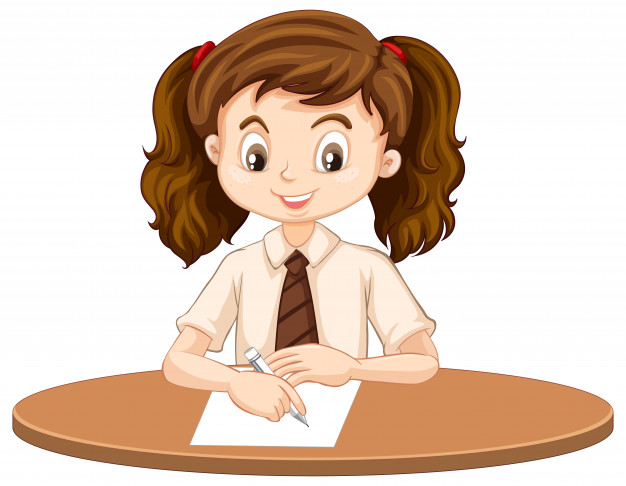 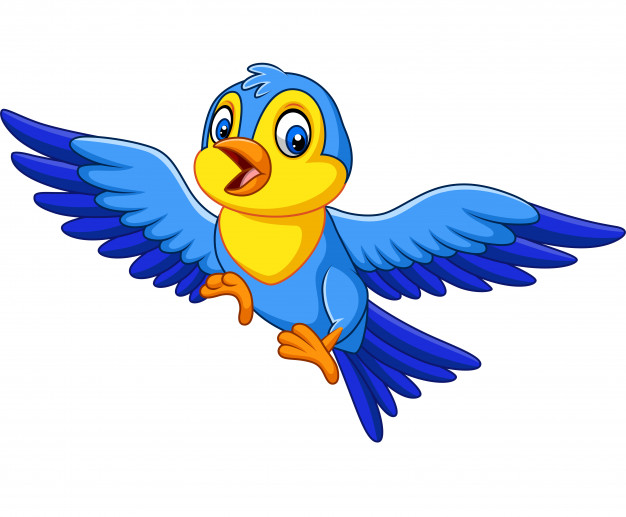 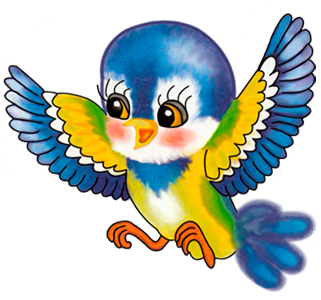 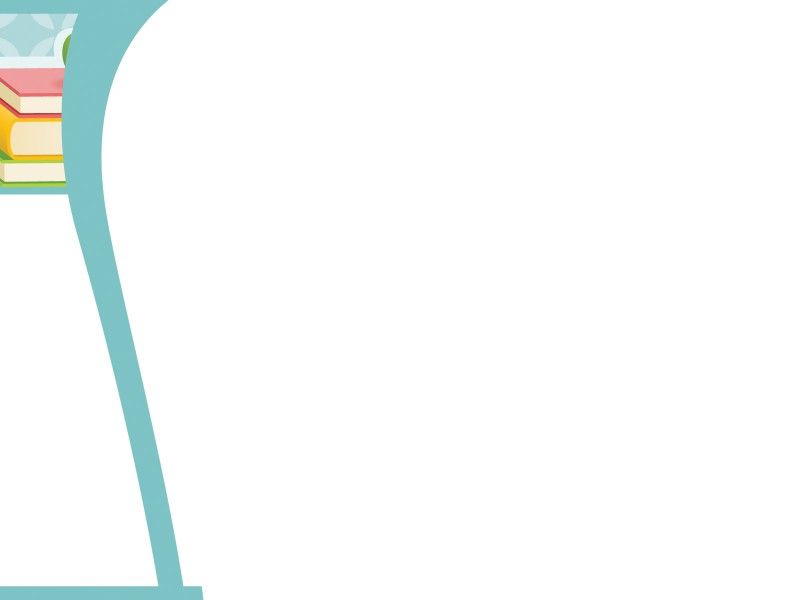 Mustaqil topshiriqni tekshirish:
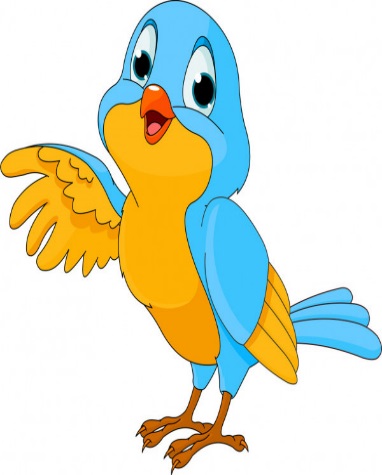 – Bolajonim, Oftoboy saxiy. U erta tongda tog‘larning orqasidan mo‘ralaydi. „Kim    
 uyg‘ondi, kim uyg‘onmadi?“ deb so‘raydi  
   Oftoboy. „Hamma uyg‘ondi“ deb qushlar   
    sayrashadi.
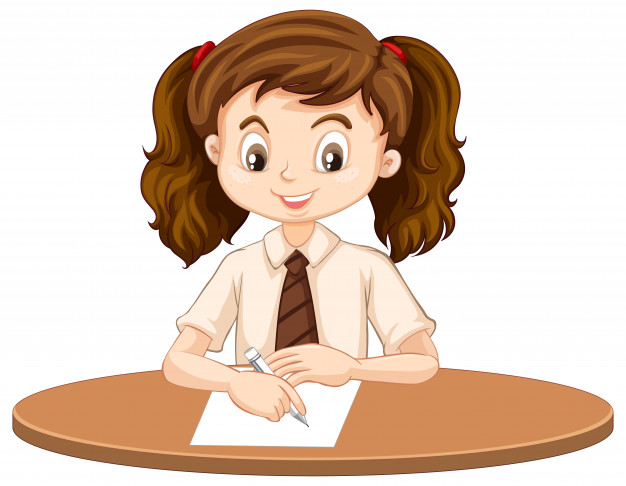 Ayasining gapini husnixat bilan ko‘chiring.  Matnda gaplar o‘zaro qanday bog‘langan?
  Saxiy so‘ziga ma’nodosh va zid ma’noli   
   so‘zlar toping.
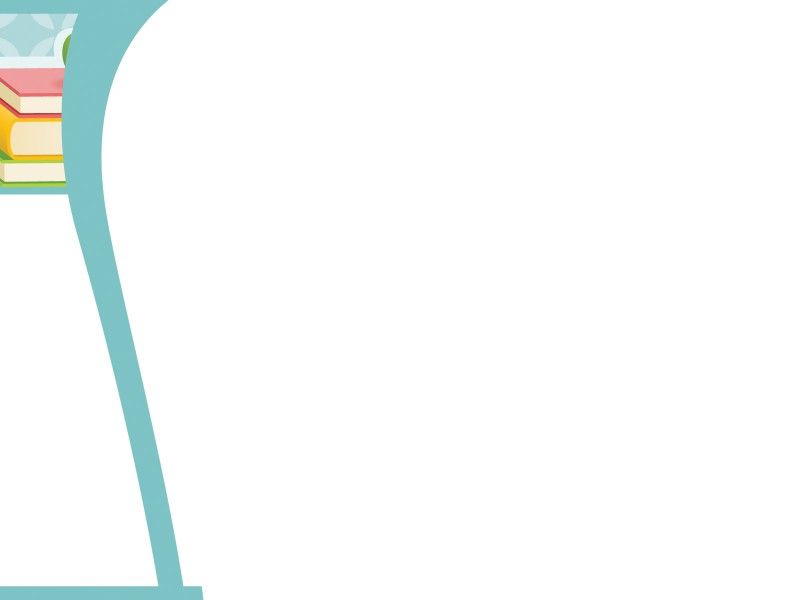 Mustaqil topshiriqni tekshirish:
– Bolajonim, Oftoboy saxiy. U erta tongda tog‘larning orqasidan mo‘ralaydi. „Kim    
 uyg‘ondi, kim uyg‘onmadi?“ deb so‘raydi  
   Oftoboy. „Hamma uyg‘ondi“ deb qushlar   
    sayrashadi.
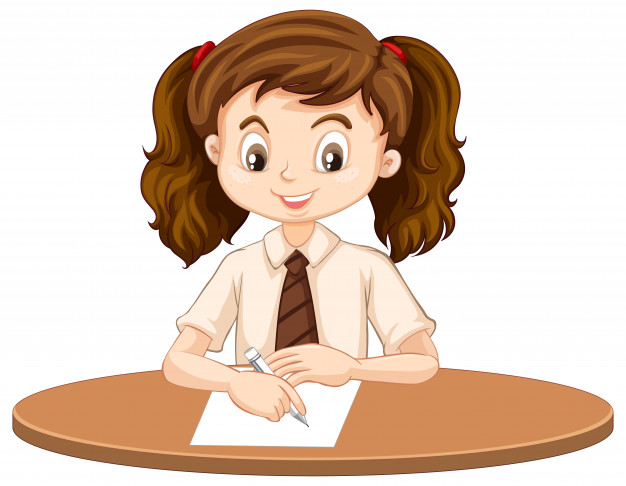 Matnda gaplar o‘zaro qanday bog‘langan?
  Saxiy so‘ziga ma’nodosh va zid ma’noli   
   so‘zlar toping.
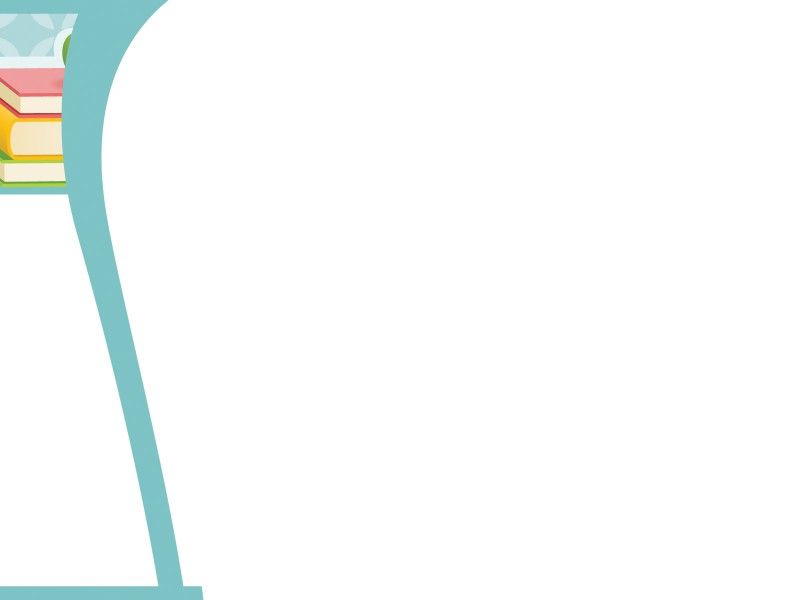 Mustaqil topshiriqni tekshirish:
Saxiy so‘ziga ma’nodosh va zid ma’noli so‘zlar toping.
qo‘li ochiq, sahovatli
saxiy –
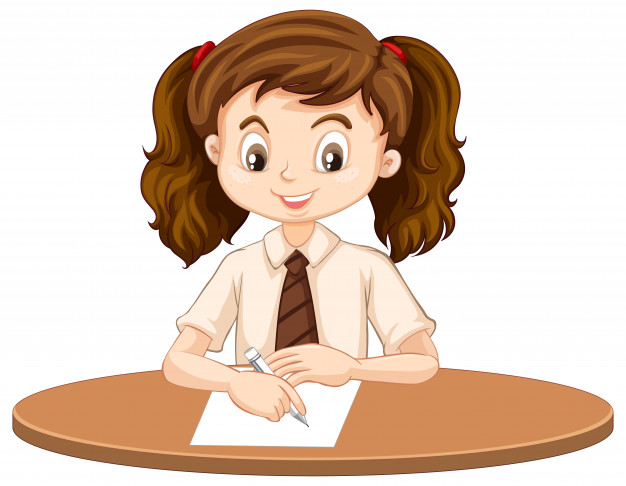 saxiy –
baxil
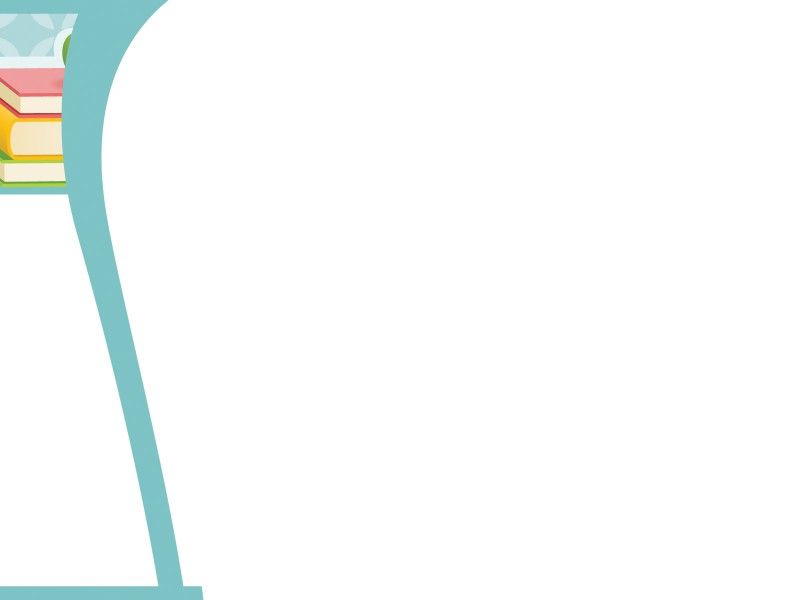 O‘ylab ko‘ring!
Qushlar–bizning do‘stimiz
Biz tog‘ yonbag‘rida yashaymiz tog‘da qushlar ko‘p bo‘ladi    bu yer ular uchun shovqin va xatardan holi     lekin 
   bahor va kuzgi jala ularni bezovta 
    qiladi    biz qushlar uchun in yasadik.
.
. B
T
. L
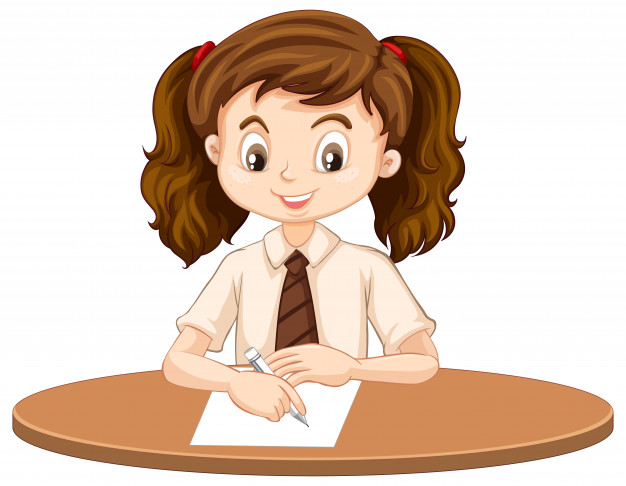 . B
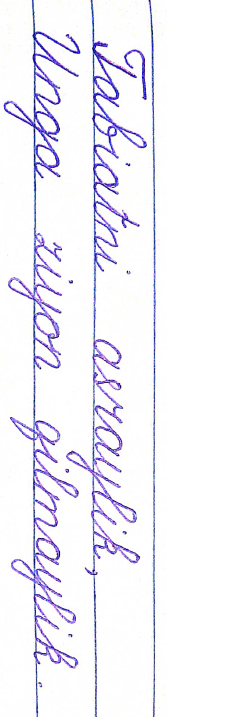 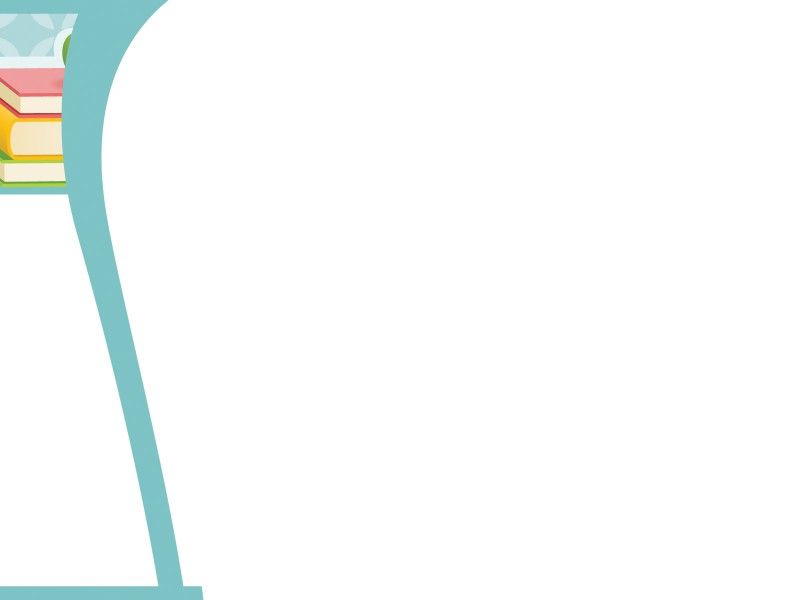 Husnixat daqiqasi
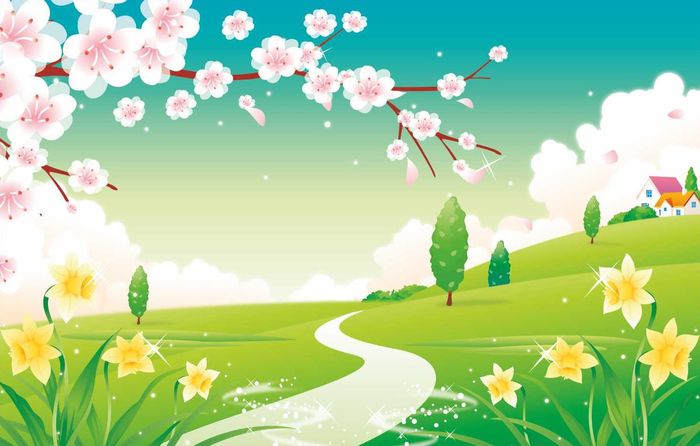 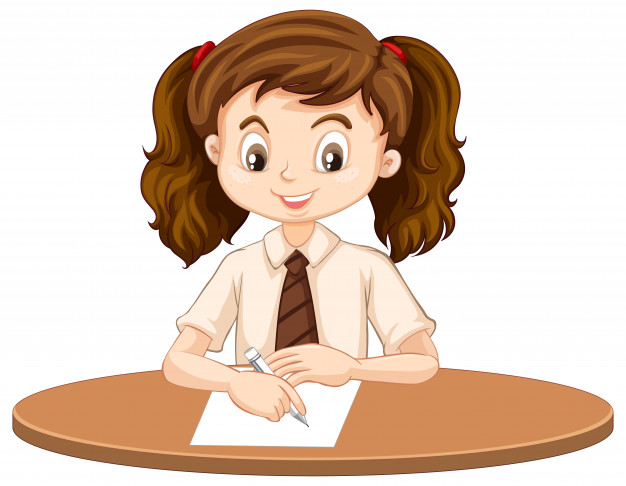 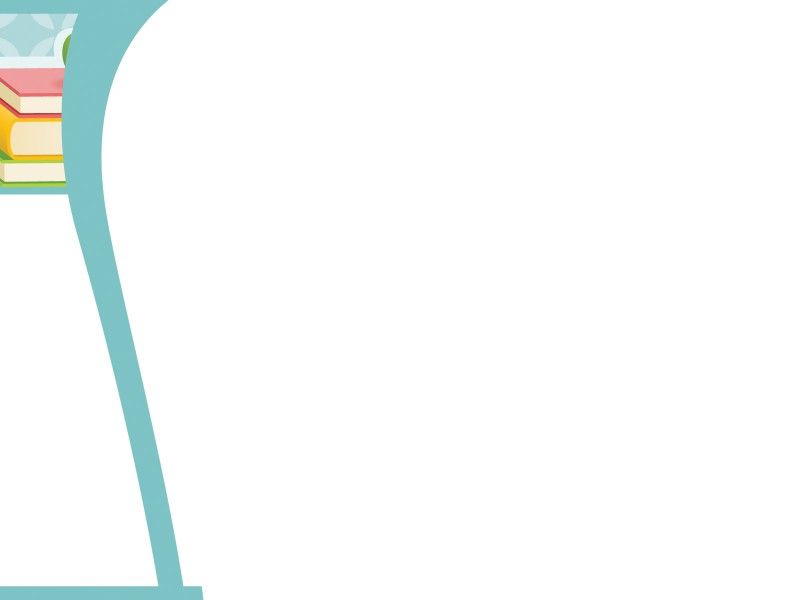 Matn yaratish
Matnda voqealar ketma-ketligini yoritish. Unda voqeaning boshlanishi, ketma-ketligi va yakunlanishiga e’tibor berish 
Gaplarni mazmun jihatdan bir-biriga bog‘lash.
   Gap tuzganda so‘zlarning bog‘lanishiga ahamiyat berish.
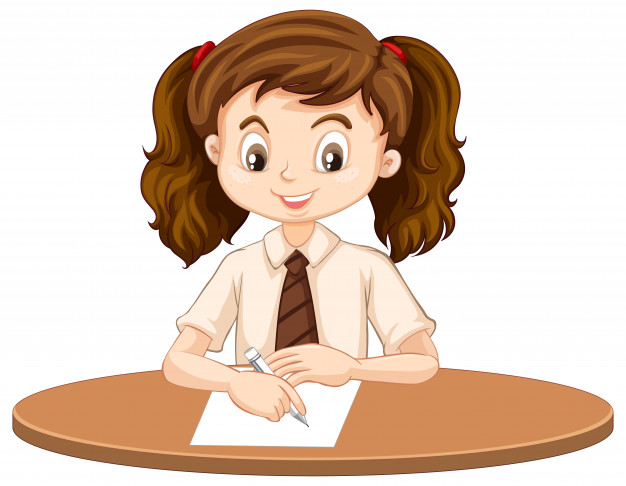 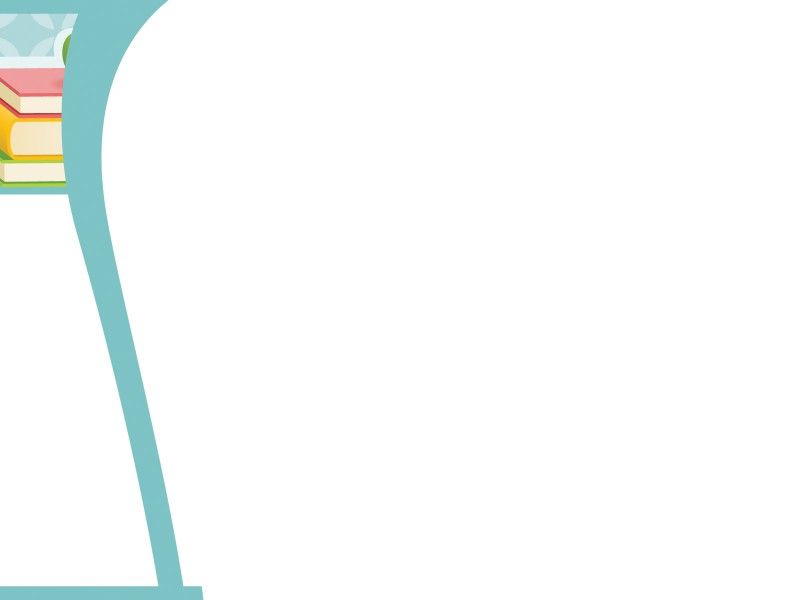 359- mashq. Rasm asosida „Ipak qurti“ mavzusida hikoya yozing. Hikoya yozish uchun „Tabiatshunoslik“ darsligidan mavzuga doir ma’lumotlarni topib o‘qing.
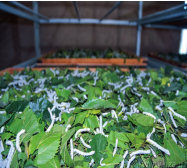 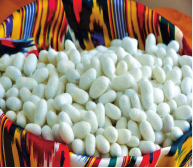 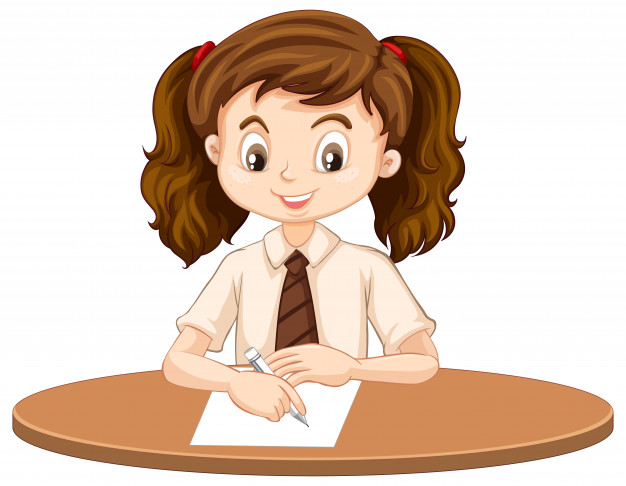 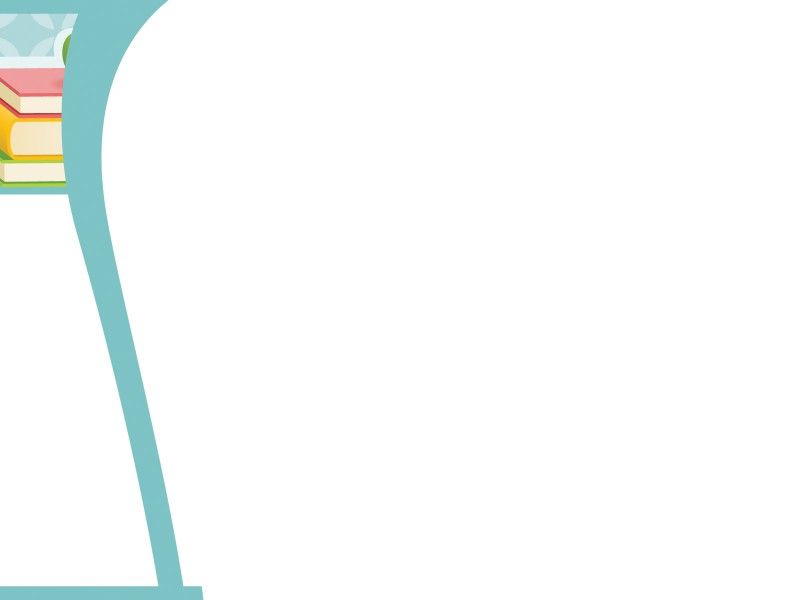 Ipak qurti
Aprel  oyi boshlarida ipak qurti tuxumlari ochilib qurtlar chiqadi. Tuxumidan chiqqan qurtlar xonadonlarga tarqatiladi.
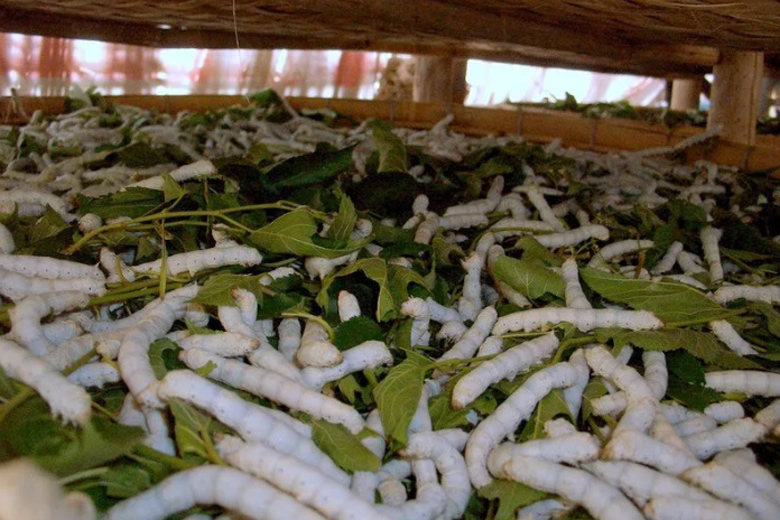 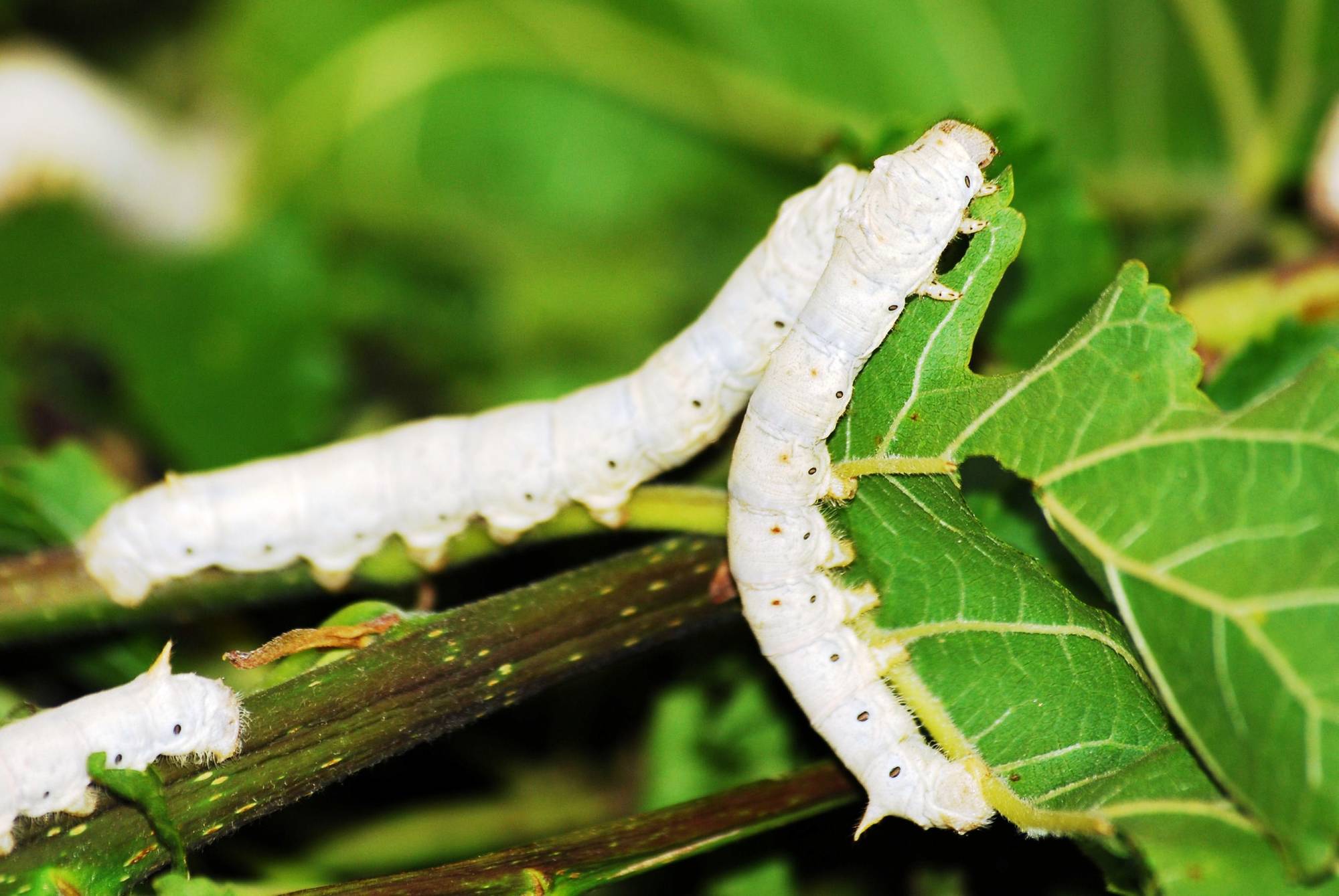 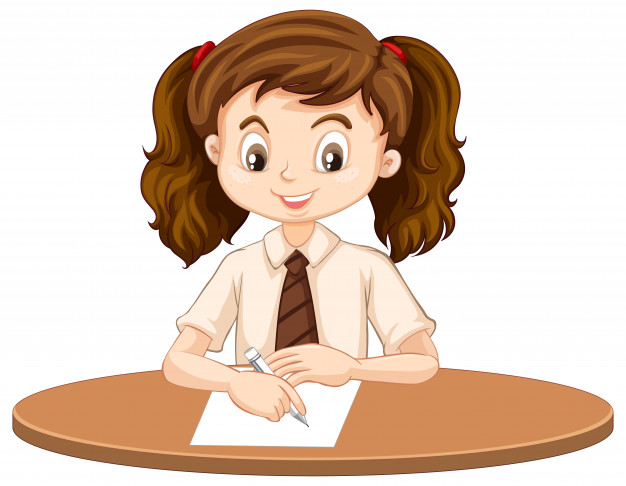 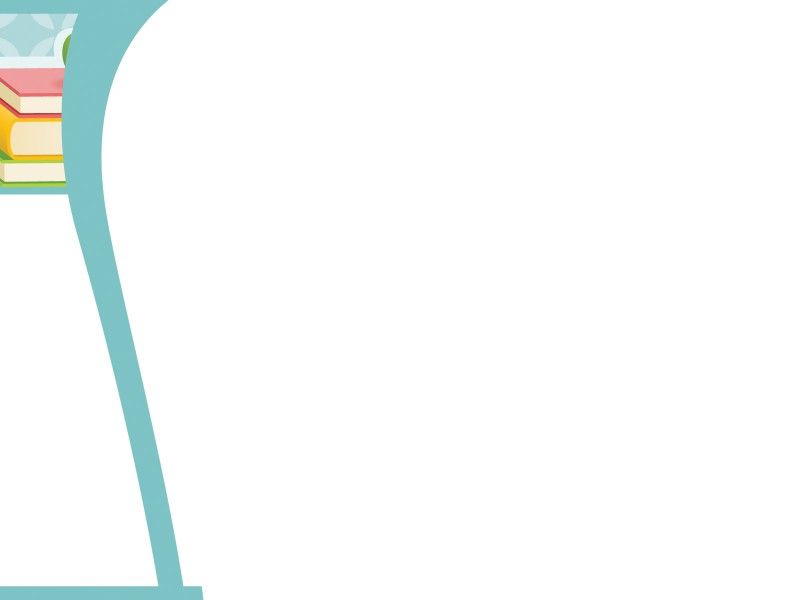 Qurt boqilayotgan xona harorati muntazam +28°C dan +30°C gacha bo‘lishi kerak. Xona namligi bir me’yorda saqlanishi, havosi  
almashtirib turilishi lozim.
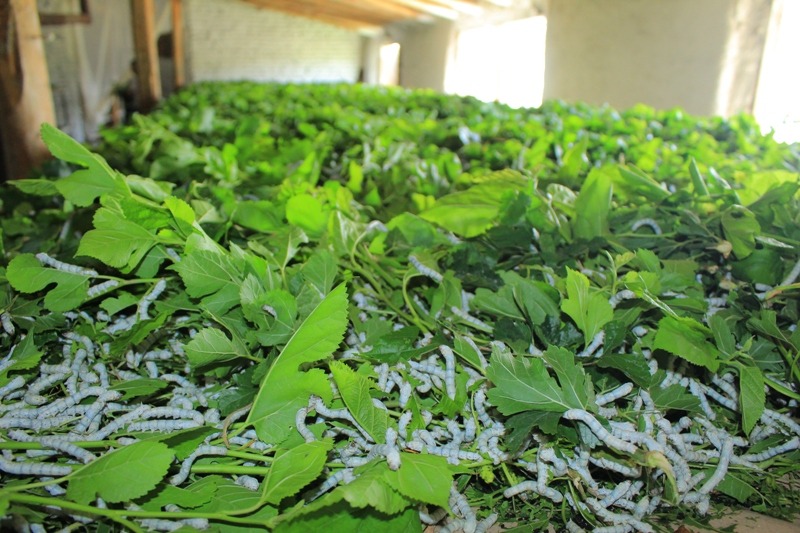 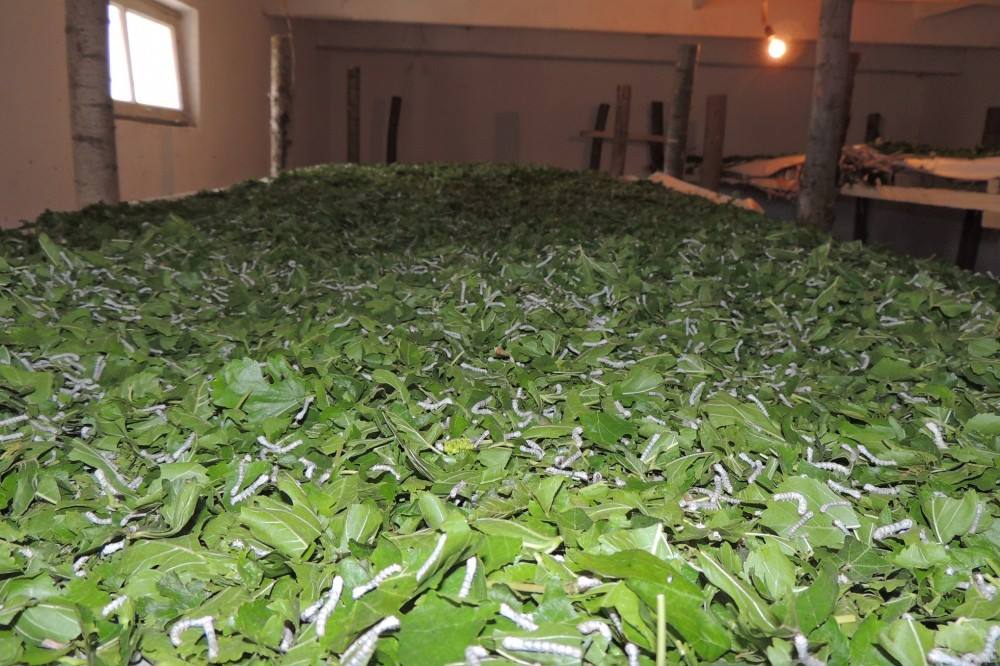 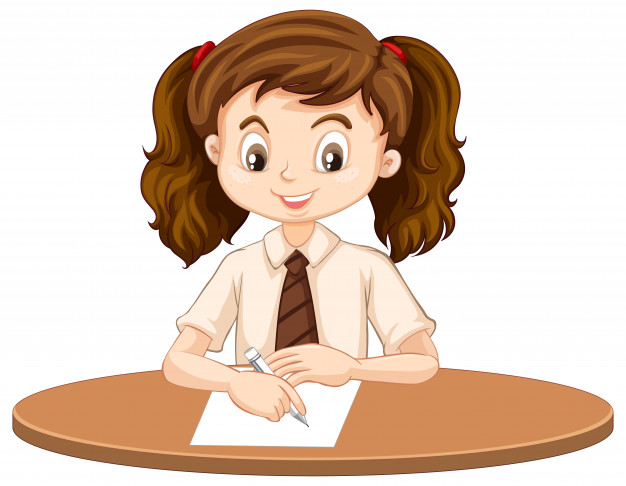 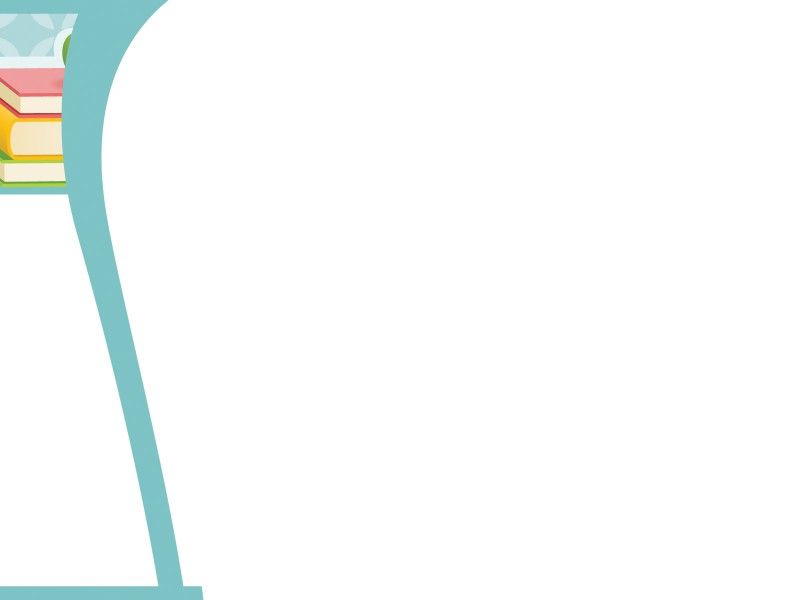 Dastlabki kunlari qurtlarga tut daraxtining
yangi chiqayotgan barglari maydalab beriladi.
5—6 kundan keyin barglar butunligicha solinadi.
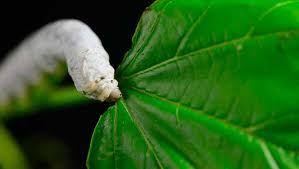 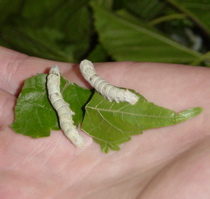 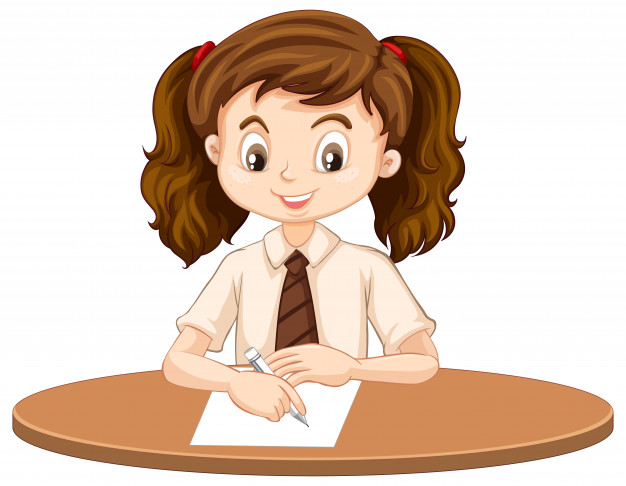 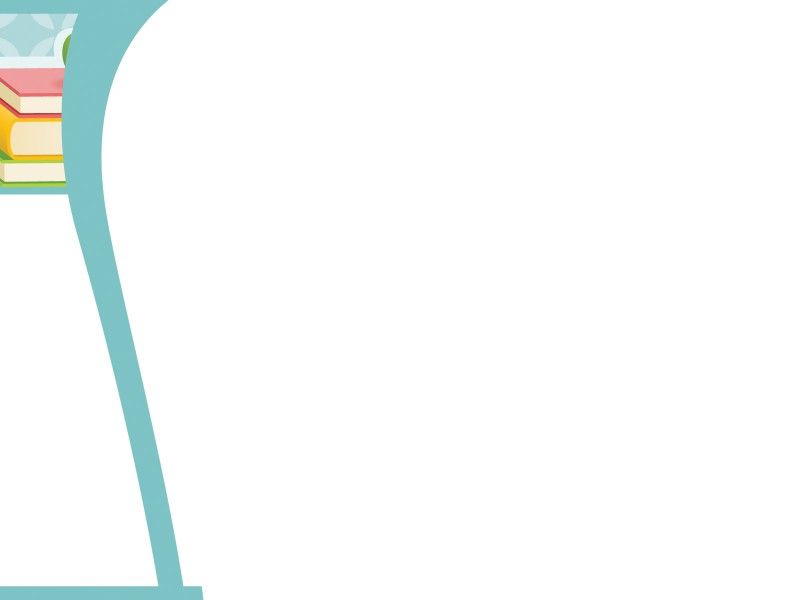 Qurtlar kun sayin o‘sib, 23—25 kunda pilla
o‘ray boshlaydi.
   Pilla ichida qurt g‘umbakka aylanadi. So‘ngra
pillalar terib olinadi va davlatga topshiriladi.  
  Pillalardan olingan ipak tolasidan atlas va shoyi   
  matolar to‘qiladi.
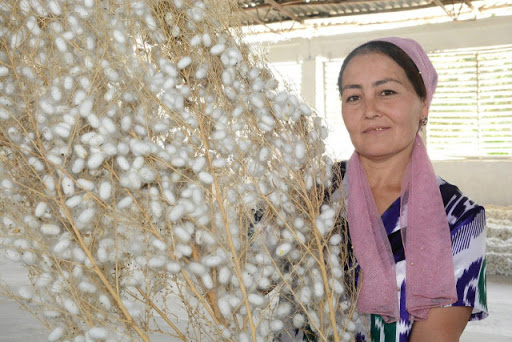 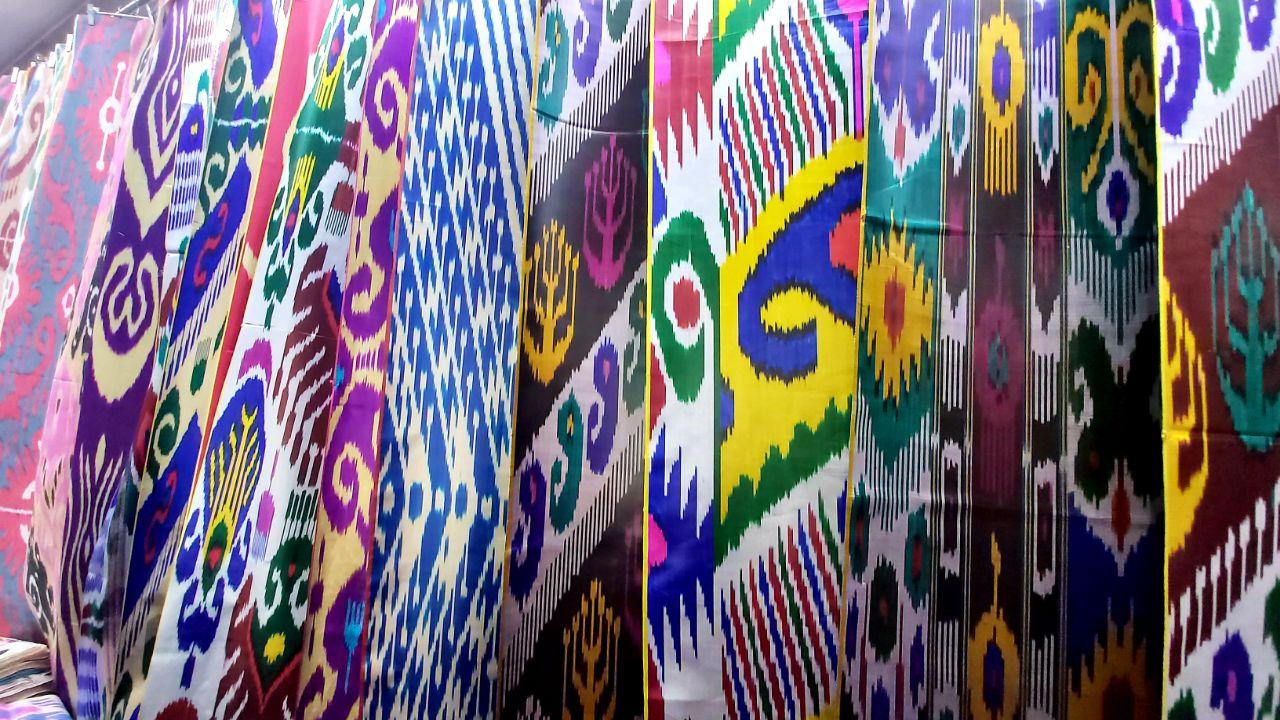 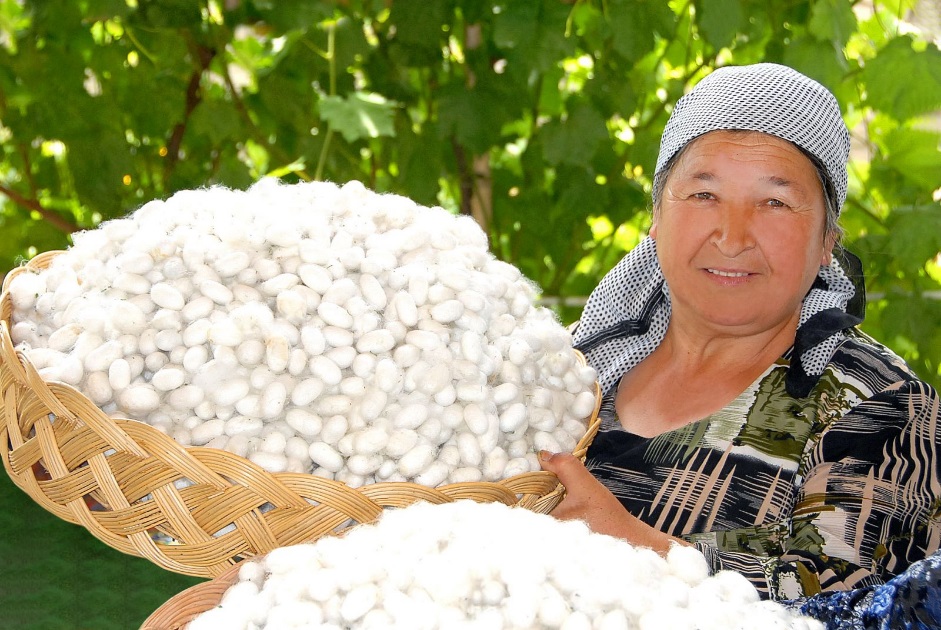 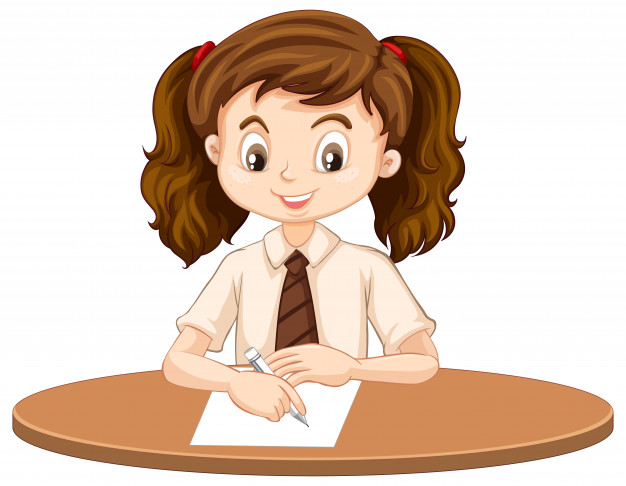 Matn tuzing
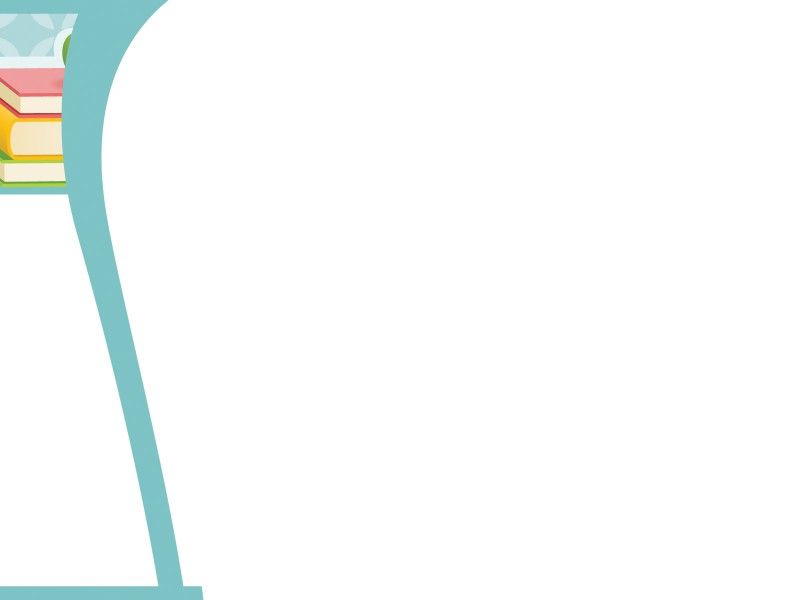 Ipak qurti
Foydalanish uchun so‘zlar: Aprel oyining boshlari, tuxumdan chiqariladi, tut bargi, uy sharoiti, chitir o‘simligi,  uy harorati, 28 – 30   
 gradus, havo namligi, yangi chiqqan mayda 
   qirqib maydalangan barglar,  5 – 6 kundan  
    so‘ng, maydalanmagan barglar, 23 – 25 kunda, 
      pilla, ipak tolalar…
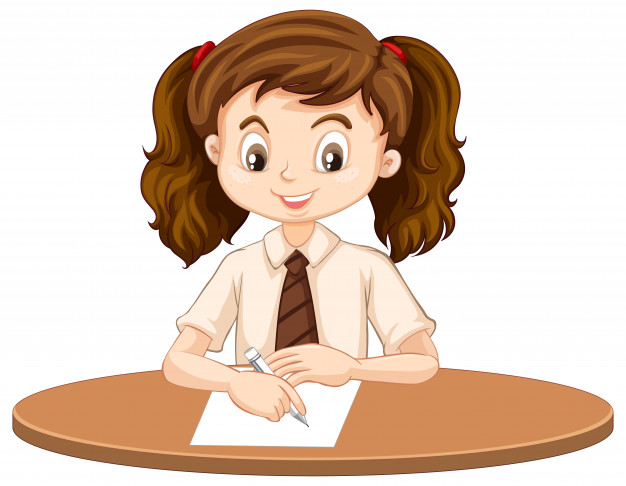 Ipak qurti
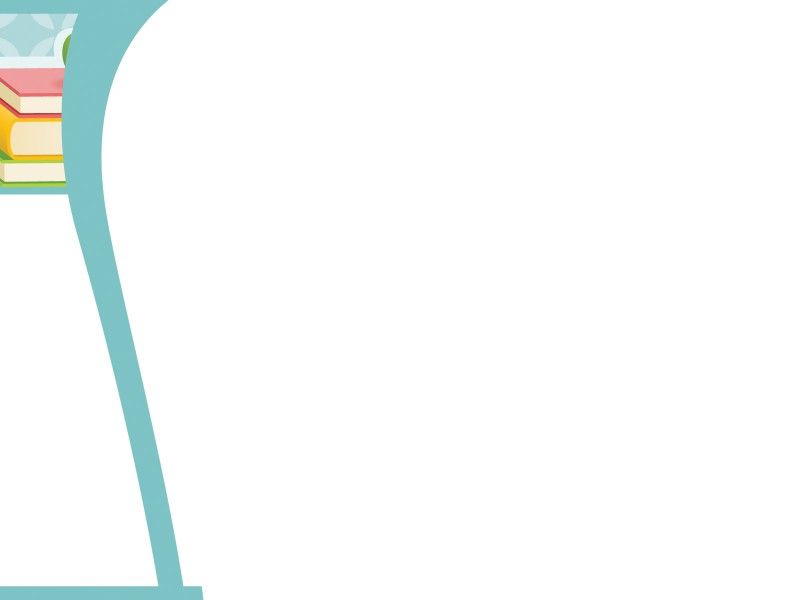 Aprel  oyi boshlarida ipak qurti tuxumlari ochilib qurtlar chiqadi. Tuxumidan chiqqan qurtlar xonadon-larga tarqatiladi. Qurt boqilayotgan xona harorati 
28 – 30 gradus  bo‘lishi kerak.  Xona namligi  
  bir  me’yorda saqlanishi lozim.
     Dastlabki kunlari qurtlarga tut daraxtining yangi  
    chiqqan barglari maydalab beriladi. 5 – 6 kundan 
       keyin maydalanmagan burglar solinadi.
        Qurtlar kun sayin o‘sib, 23—25 kunda pilla
          o‘ray boshlaydi. Pillalardan olingan ipak 
          tolasidan atlas  va shoyi matolar to‘qiladi.
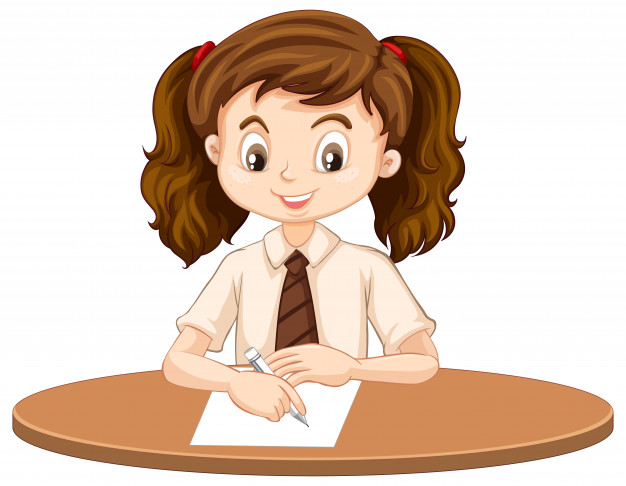 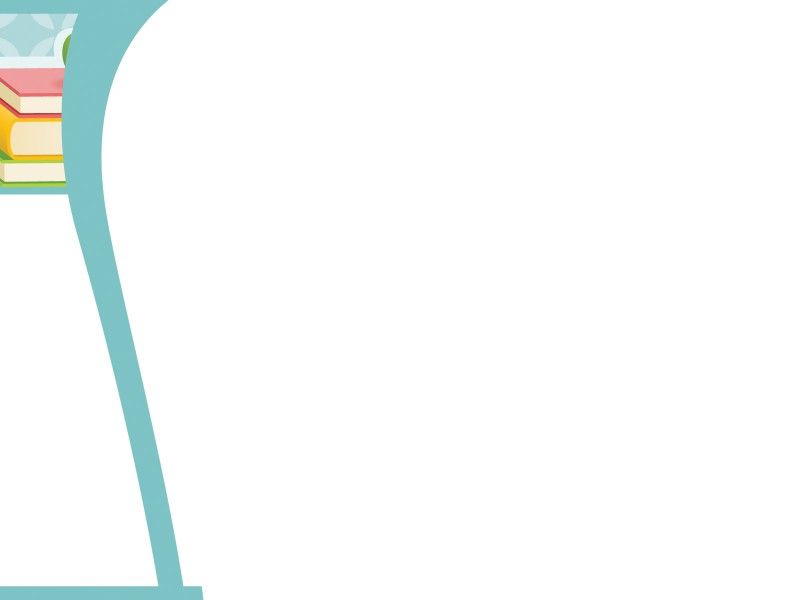 360- mashq. „Kulib keldi gul bahor“ mavzusida insho yozing. 
      
       Mavzuni yoritishda Yusuf Xos Hojibning  
  „Bahor ta’rifida“ matnidan, kuzatishlaringiz  
    asosida to‘plagan materiallaringizdan   
     foydalaning.
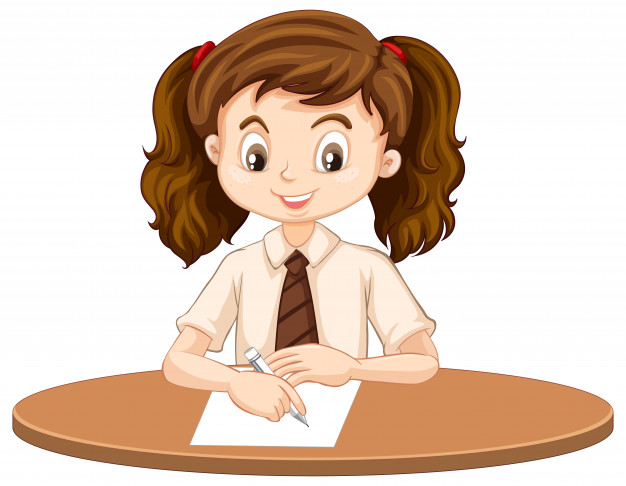 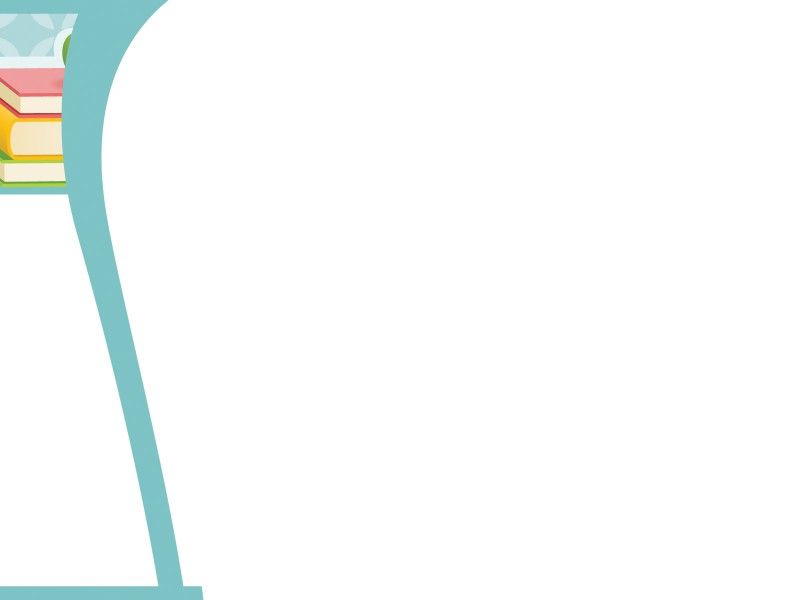 Kulib keldi gul bahor
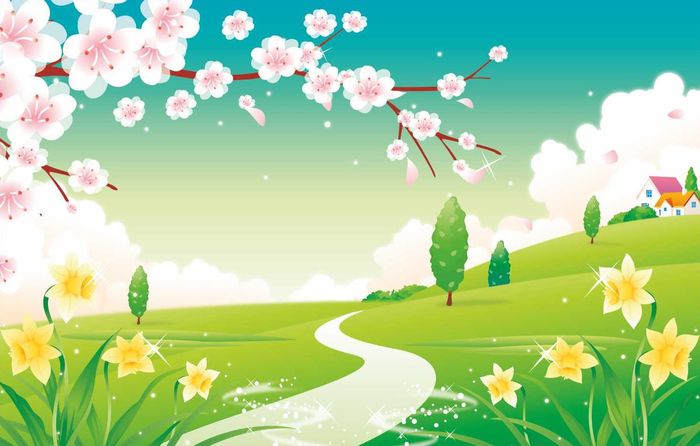 Reja:
1. Bahor ob-havosi.
2. Bahorda tabiat manzarasi.
3. Bahorgi yumushlar.

  Yozgan inshoyingizni o‘qing. Xato va   
   kamchiliklarini aniqlang va to‘g‘irlang.
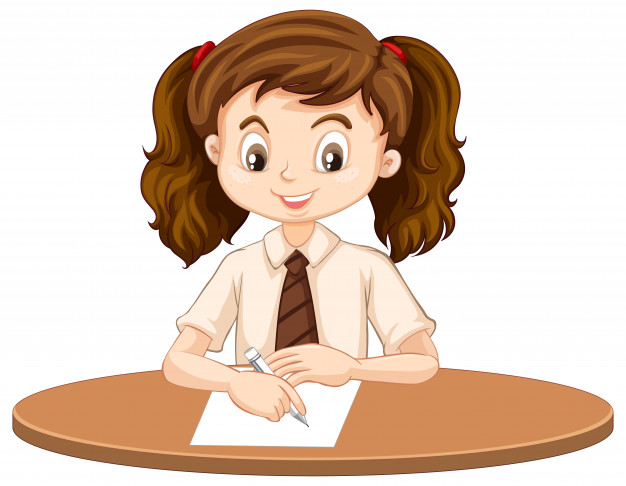 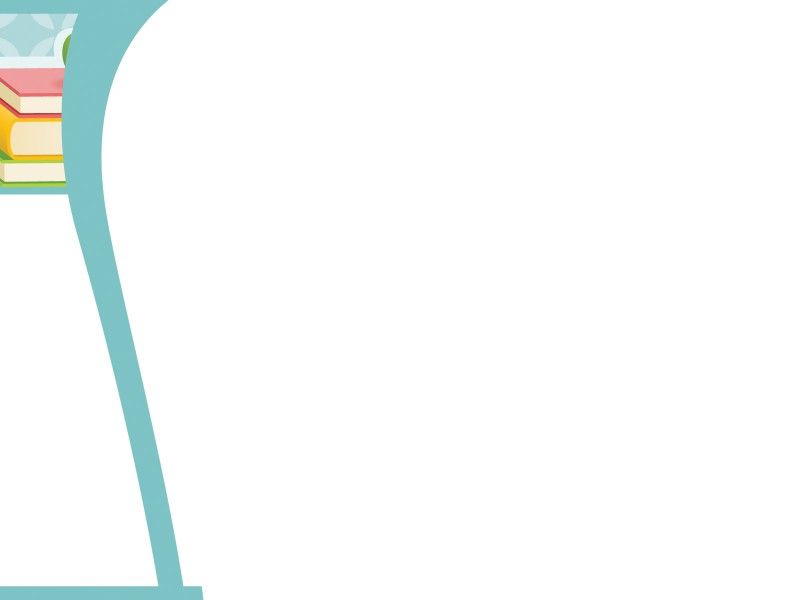 Kulib keldi gul bahor
O‘lkamizga bahor fasli kirib keldi. Kunlar isidi. Bahorda ob-havo o‘zgaruvchan bo‘ladi. Ko‘proq yomg‘ir yo‘g‘ib turadi.
     Bahorda tabiat uyg‘ondi. Atrofda maysalar ko‘kardi. Daraxtlar kurtak chiqardi, barg yozdi.  
Chiroyli gullar ochildi. 
    Bahor kelishi bilan dehqon va bog‘bonlarning yumushlari ko‘paydi. Dala va bog‘larda ish qizg‘in ketmoqda.
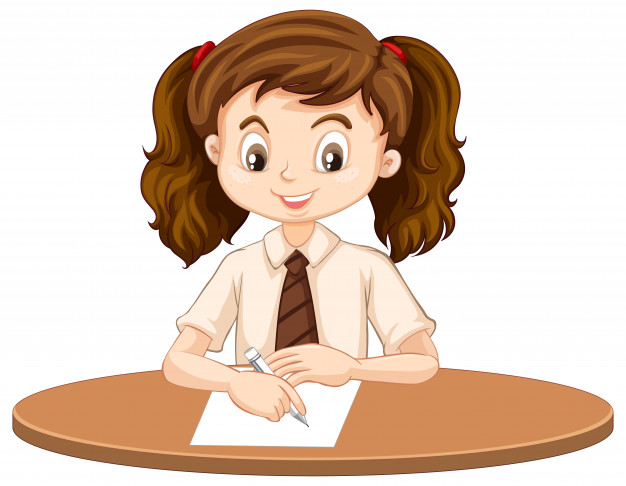 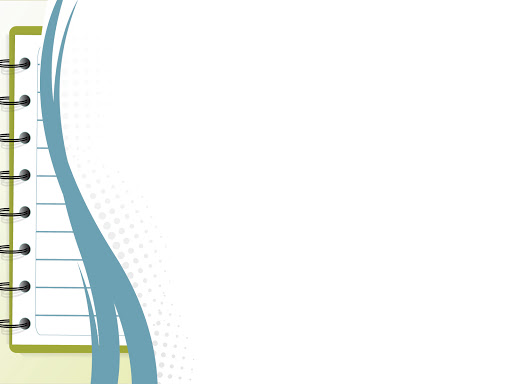 Bugun darsda:
Bugun ona tili darsida nimalarni bajardik?
Bugun ona tili darsida “Ipak qurti” mavzusida matn tuzdik.
Reja asosida „Kulib keldi gul bahor“ mavzusida insho yozdik.
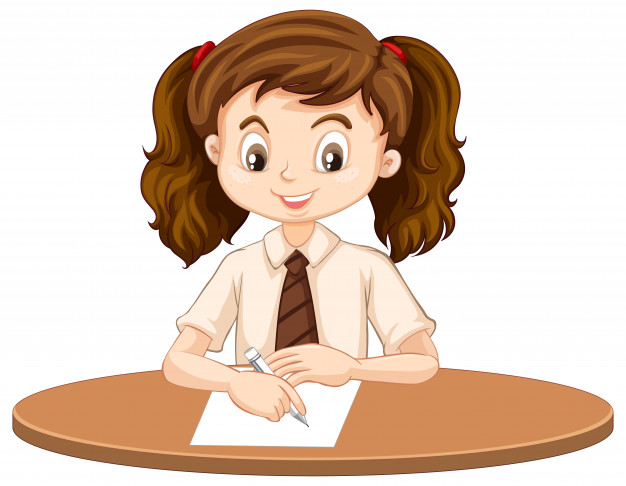 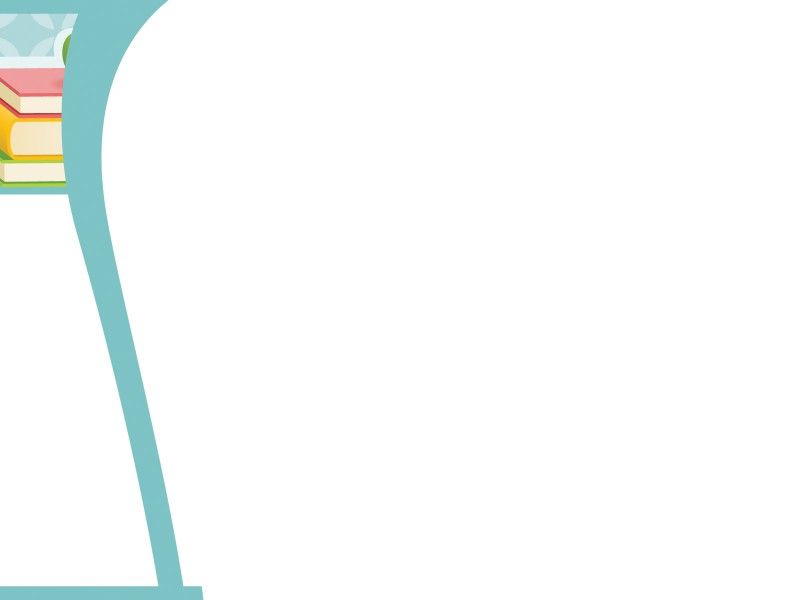 Mustaqil topshiriq:
361- mashq. „O‘qish kitobi“ darsligidan tabiat (inson, hayvon)ning tasviri berilgan o‘rinlarni topib ko‘chiring. 
Tasvirlashda qo‘llangan so‘zlarning 
tagiga chizing.
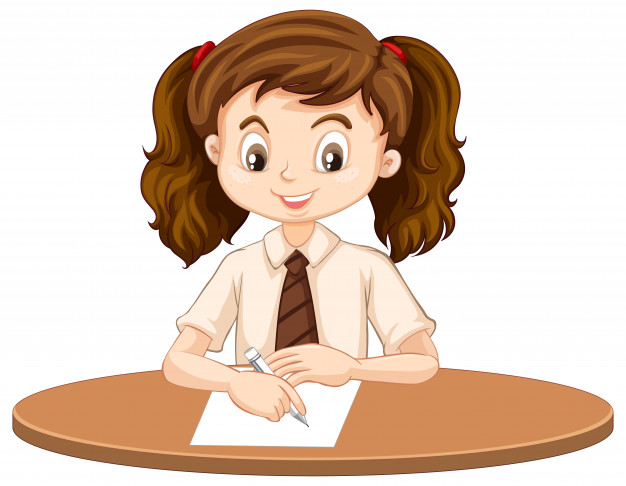 Salomat 
bo‘ling!